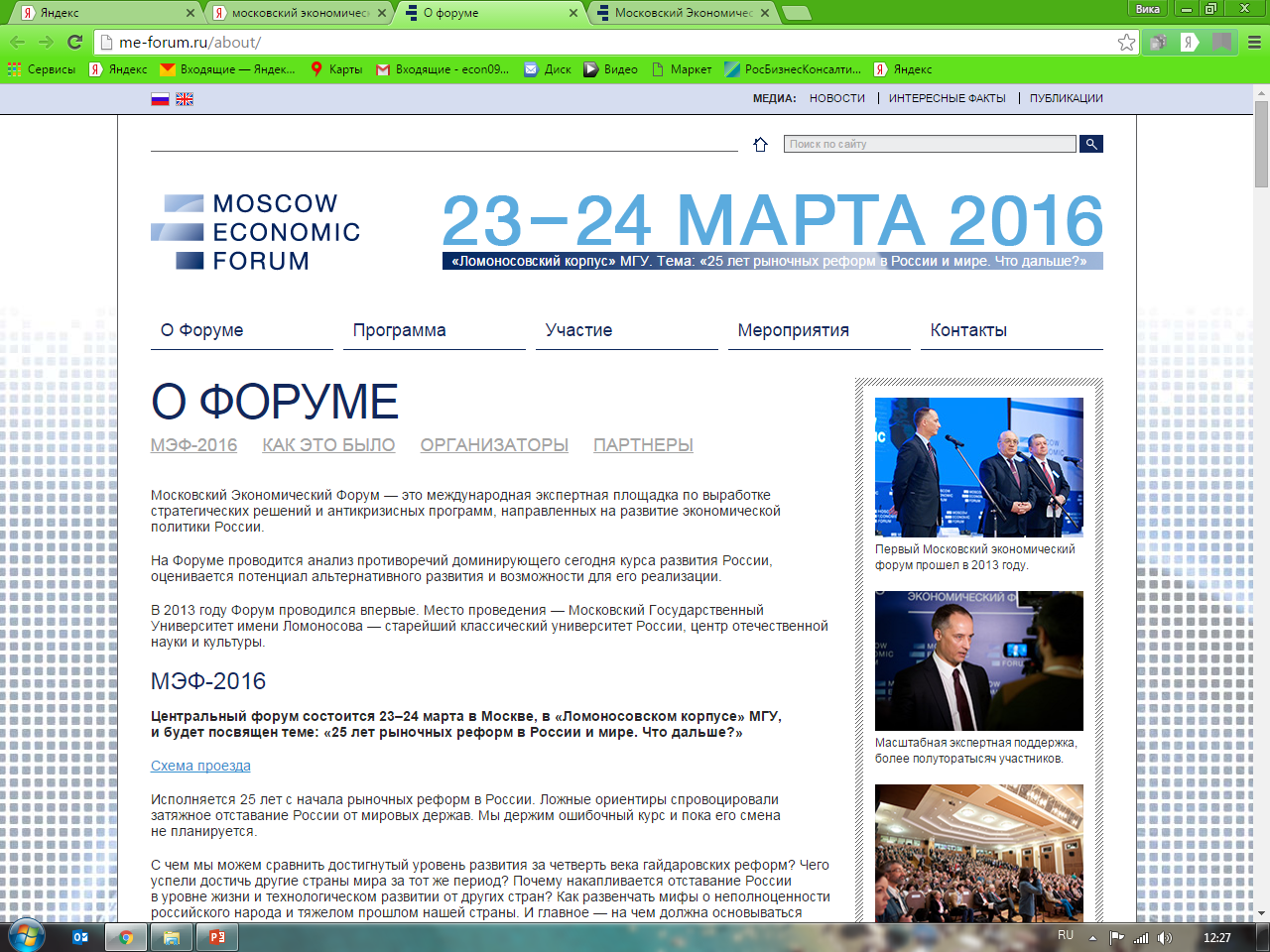 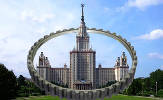 IV МОСКОВСКИЙ ЭКОНОМИЧЕСКИЙ ФОРУМ
«25 лет рыночных реформ в России и мире. Что дальше?»
Пороховский А.А.
Российская промышленность: 
некоторые параметры
24 марта 2016 г.
г. Москва
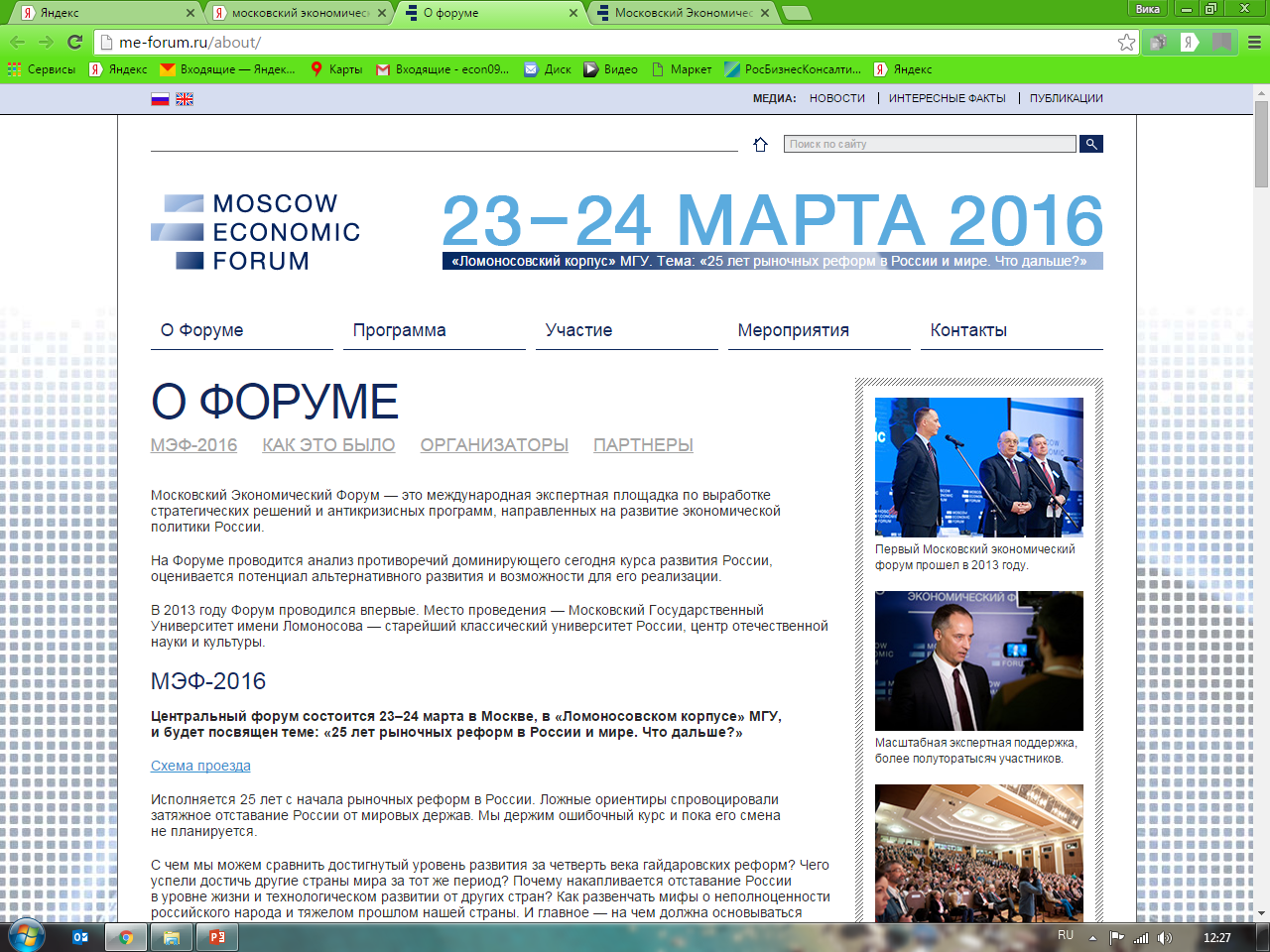 Пороховский А.А.
ЧИСЛО ДЕЙСТВУЮЩИХ ОРГАНИЗАЦИЙ ПО ВИДАМ ЭКОНОМИЧЕСКОЙ ДЕЯТЕЛЬНОСТИ
2
Источник: Российский статистический ежегодник. 2015.
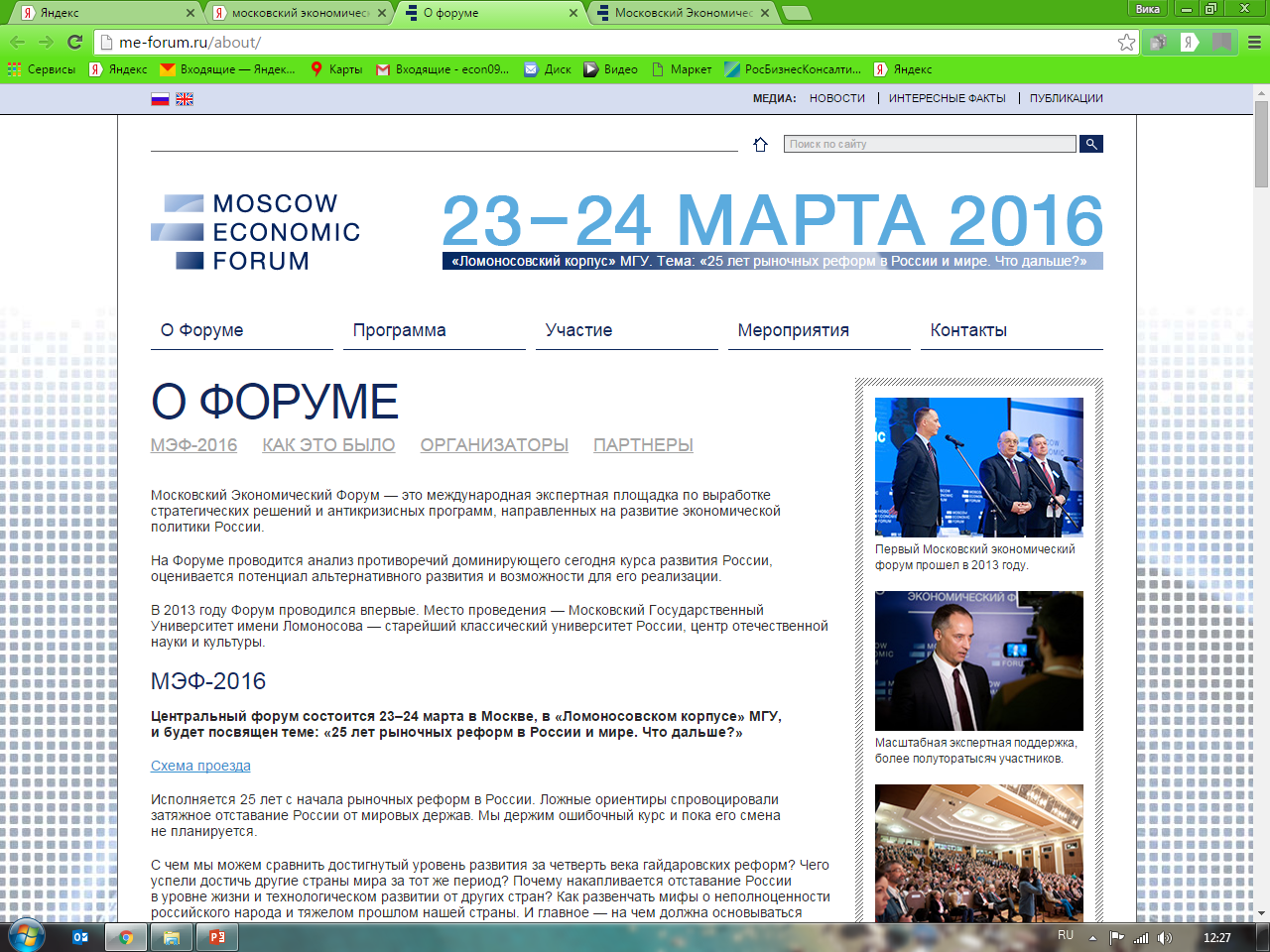 Пороховский А.А.
ЧИСЛО ДЕЙСТВУЮЩИХ ОРГАНИЗАЦИЙ ПО ФОРМАМ СОБСТВЕННОСТИ в 2014 г.
3
1) Включая собственность российских граждан, постоянно проживающих за границей.
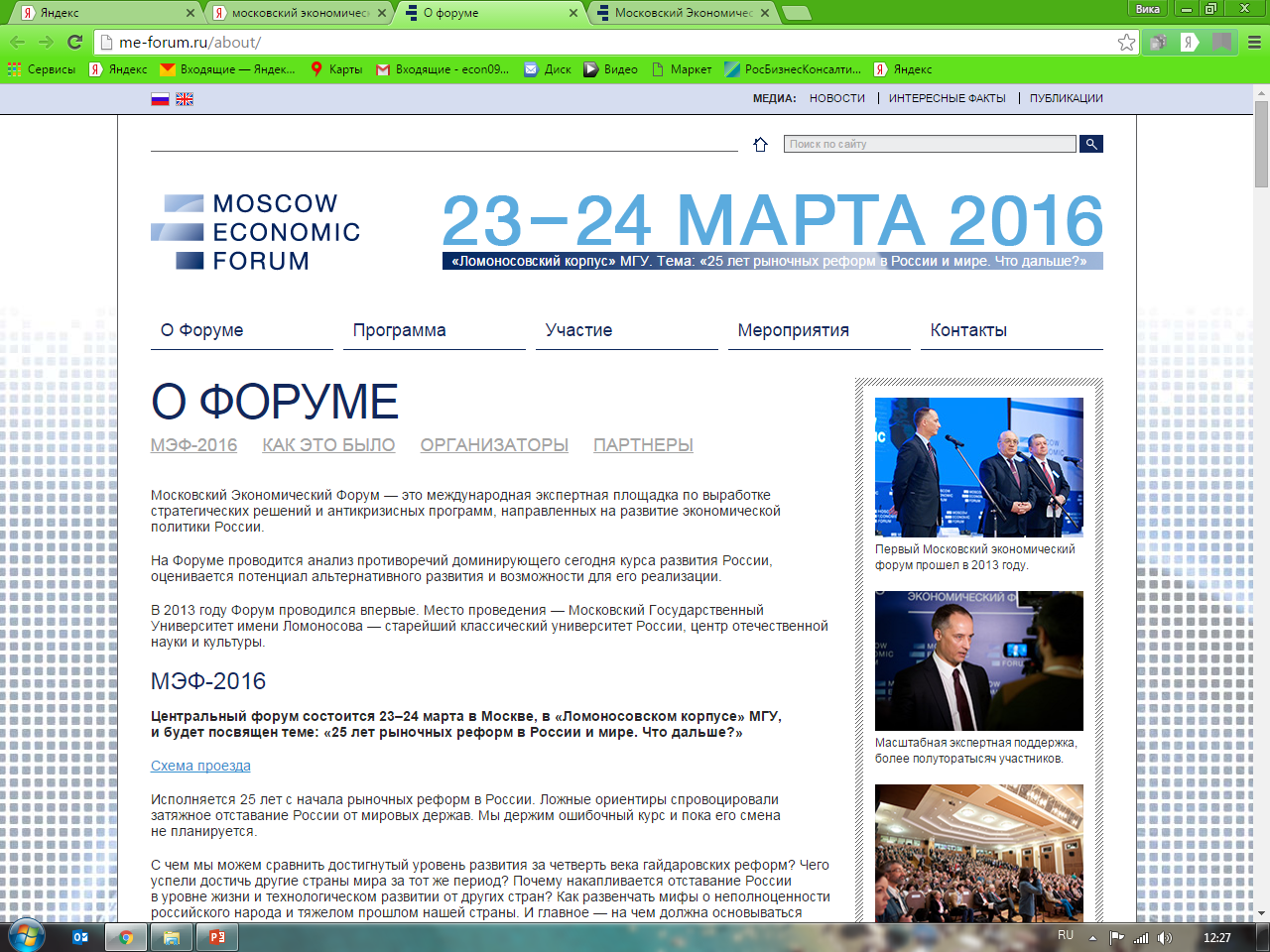 Пороховский А.А.
СРЕДНЕГОДОВАЯ ЧИСЛЕННОСТЬ ЗАНЯТЫХ В ЭКОНОМИКЕ
4
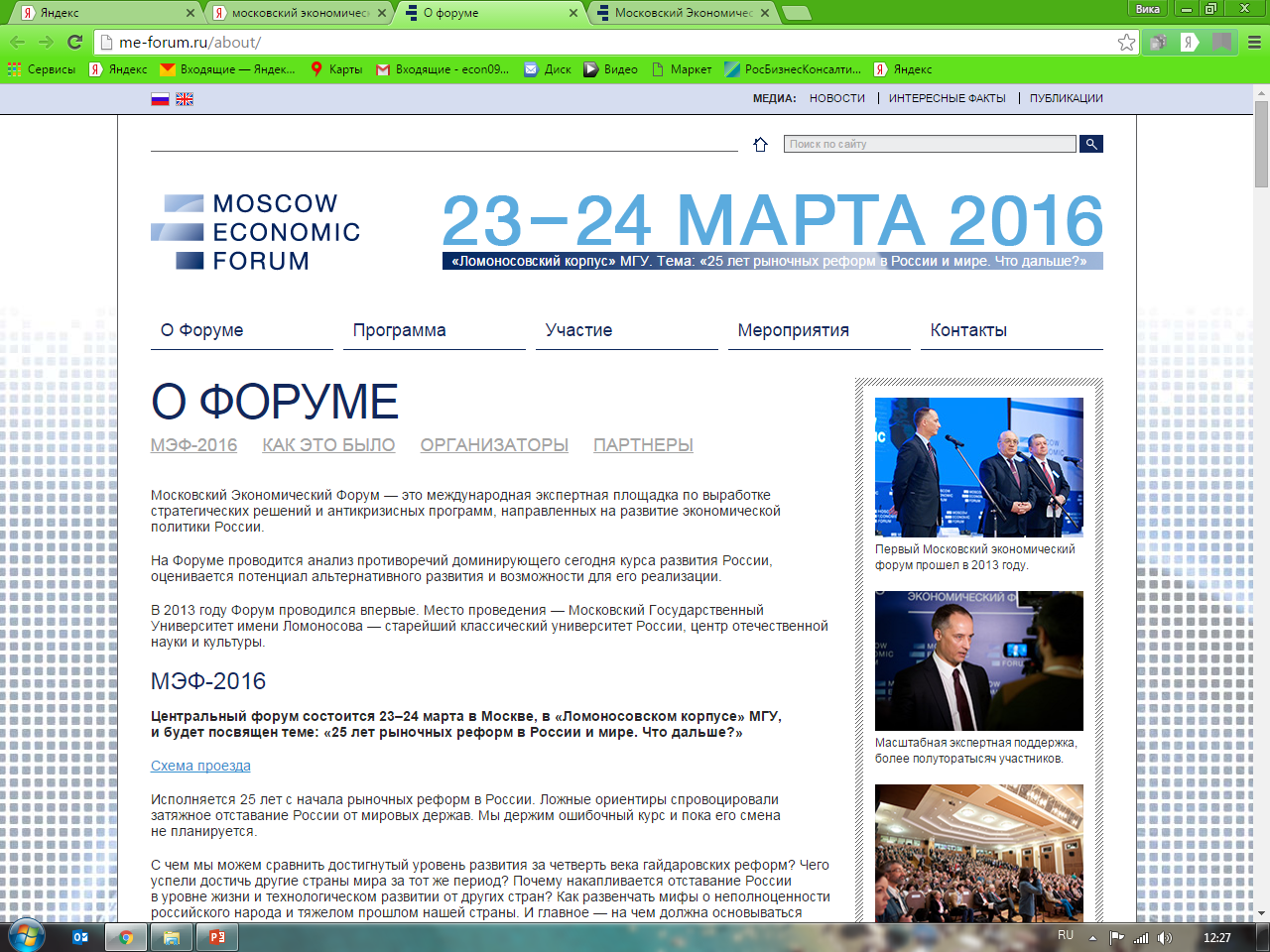 Пороховский А.А.
СОВОКУПНЫЕ ЗАТРАТЫ ТРУДА В ЭКВИВАЛЕНТЕ ПОЛНОЙ ЗАНЯТОСТИ ПО ВИДАМ ЭКОНОМИЧЕСКОЙ ДЕЯТЕЛЬНОСТИ
5
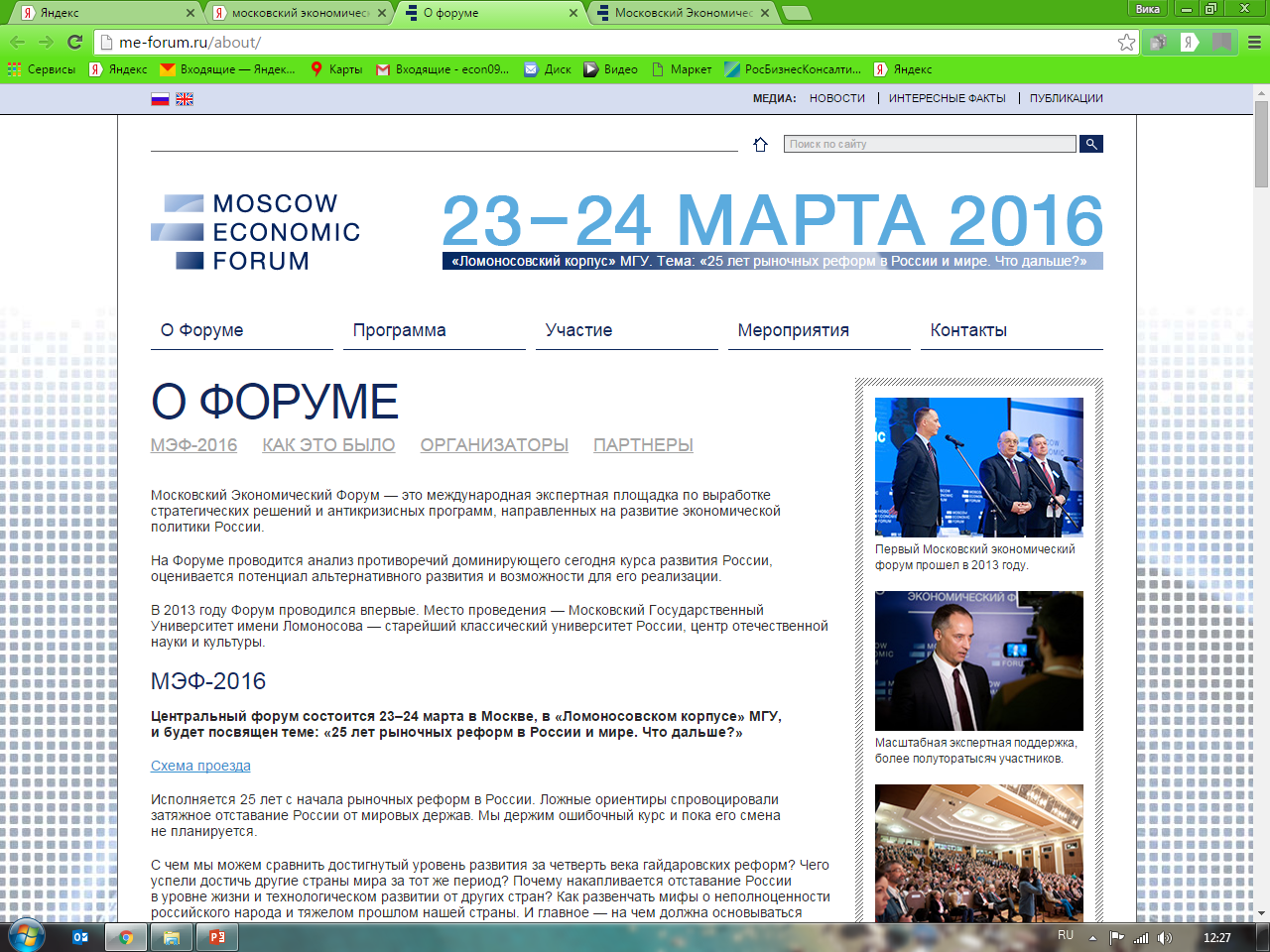 Пороховский А.А.
ТЕМПЫ РОСТА (СНИЖЕНИЯ) ПРОИЗВОДИТЕЛЬНОСТИ ТРУДА
(в процентах к предыдущему году)
6
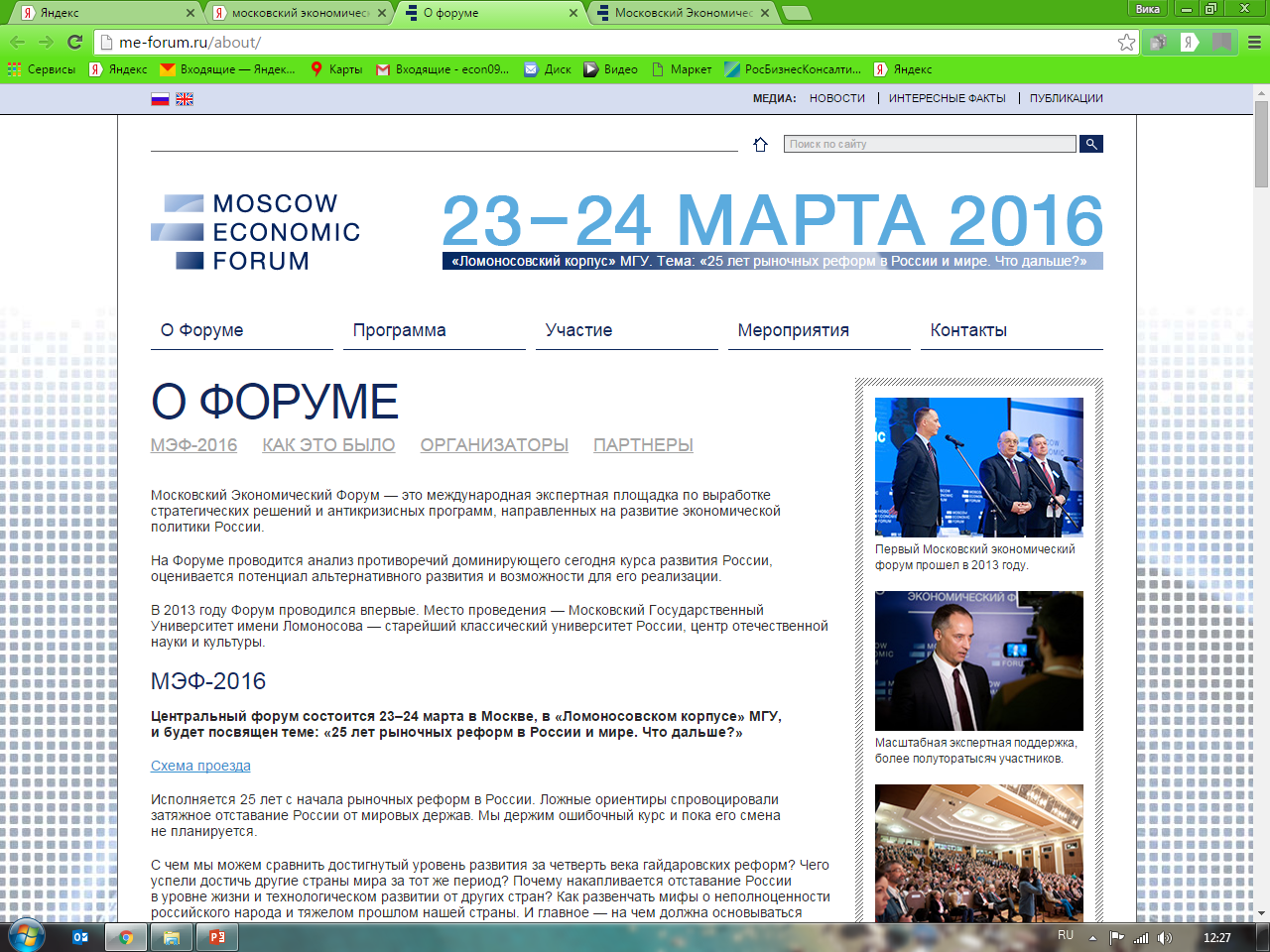 Пороховский А.А.
УРОВЕНЬ ИСПОЛЬЗОВАНИЯ СРЕДНЕГОДОВОЙ ПРОИЗВОДСТВЕННОЙ МОЩНОСТИ
(без субъектов малого предпринимательства; в процентах)
7
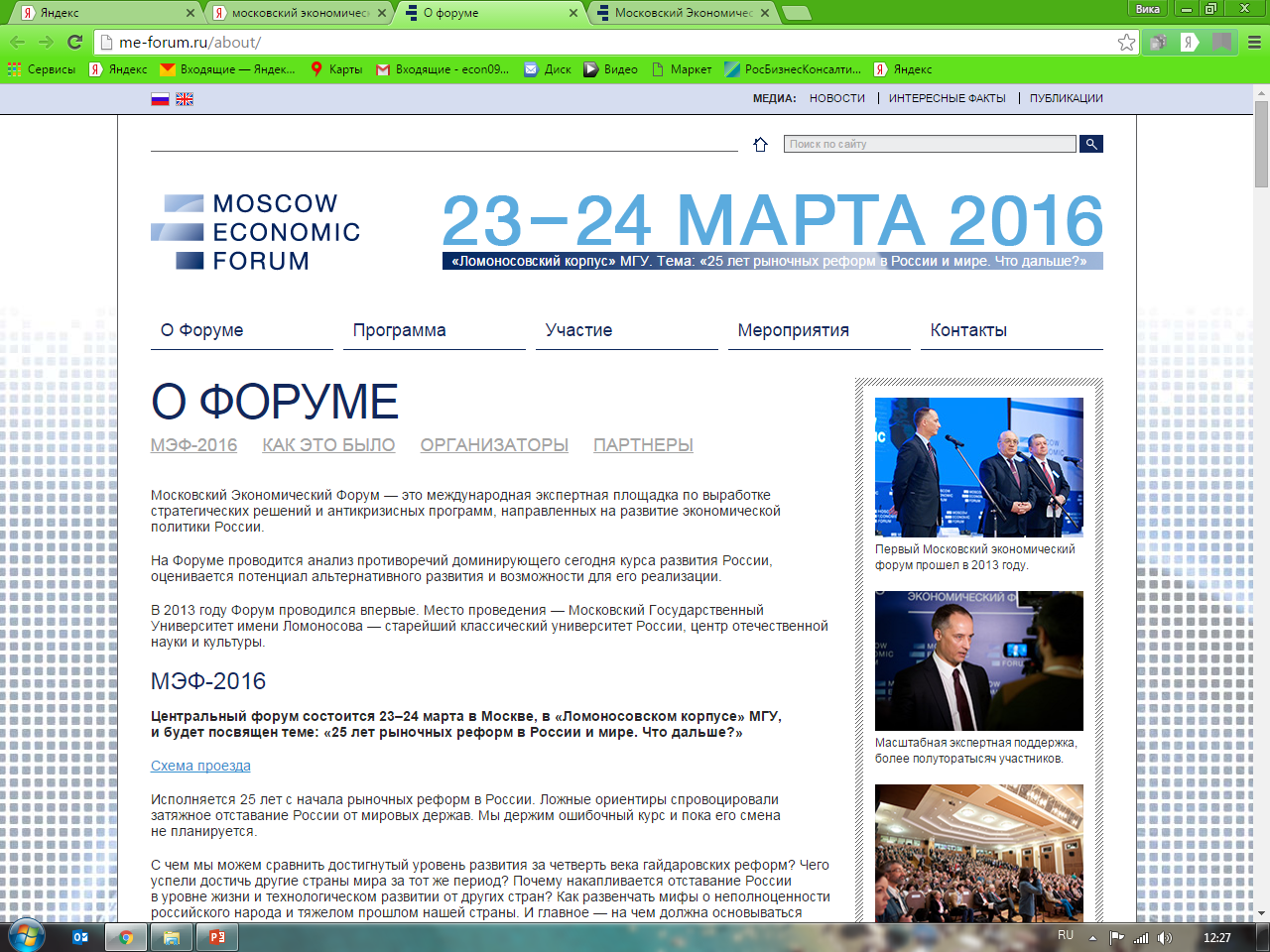 Пороховский А.А.
УДЕЛЬНЫЙ РАСХОД ЭЛЕКТРОЭНЕРГИИ НА ПРОИЗВОДСТВО ОТДЕЛЬНЫХ ВИДОВ ПРОДУКЦИИ
(киловатт-часов на тонну)
8
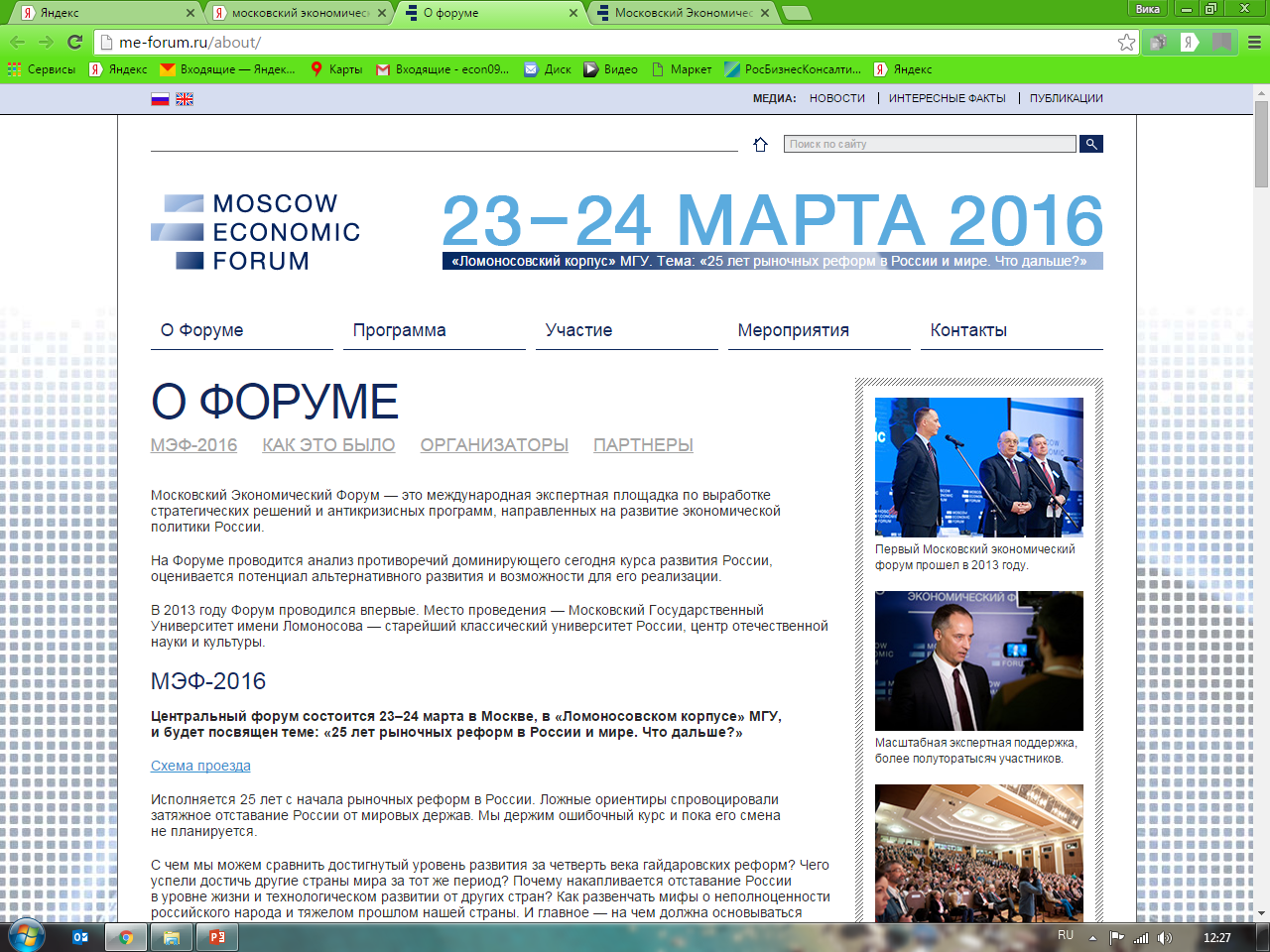 Пороховский А.А.
МЕТАЛЛУРГИЧЕСКОЕ ПРОИЗВОДСТВО
(миллионов тонн)
9
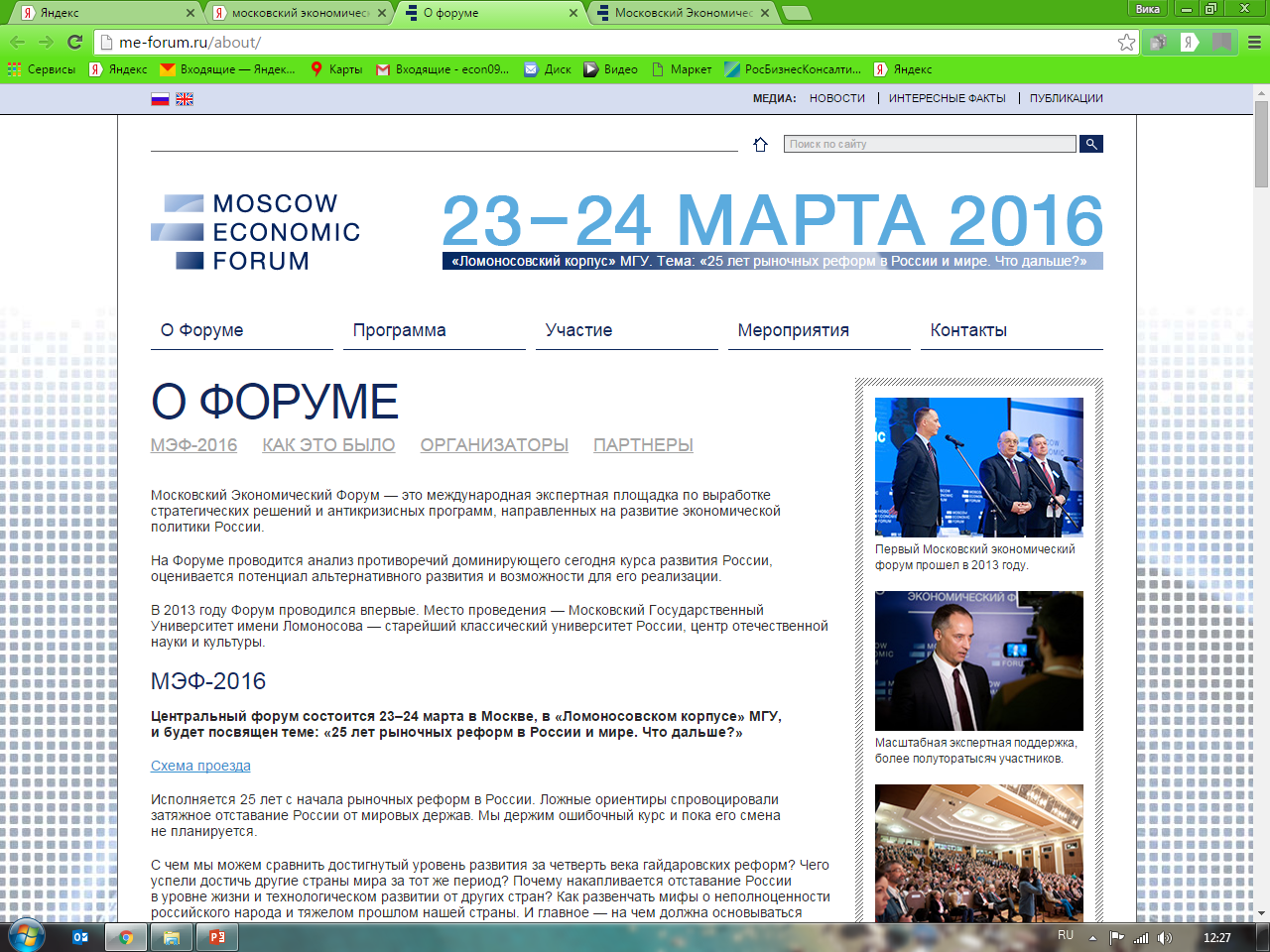 Пороховский А.А.
ТЕМПЫ РОСТА (СНИЖЕНИЯ) ПРОИЗВОДСТВА ЦВЕТНЫХ МЕТАЛЛОВ В 2014 Г.
(в процентах к предыдущему году)
10
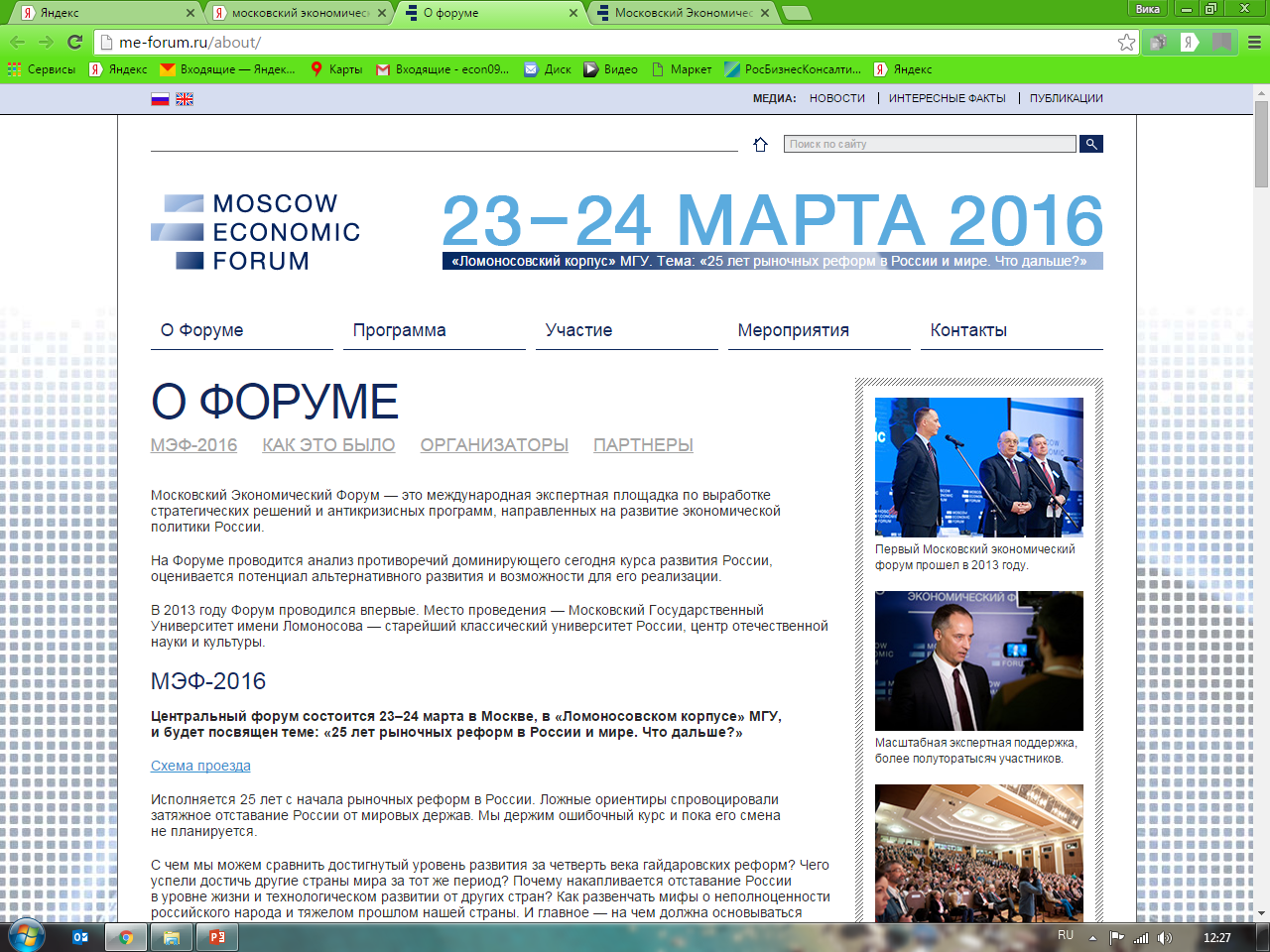 Пороховский А.А.
ПРОИЗВОДСТВО МАШИН И ОБОРУДОВАНИЯ
11
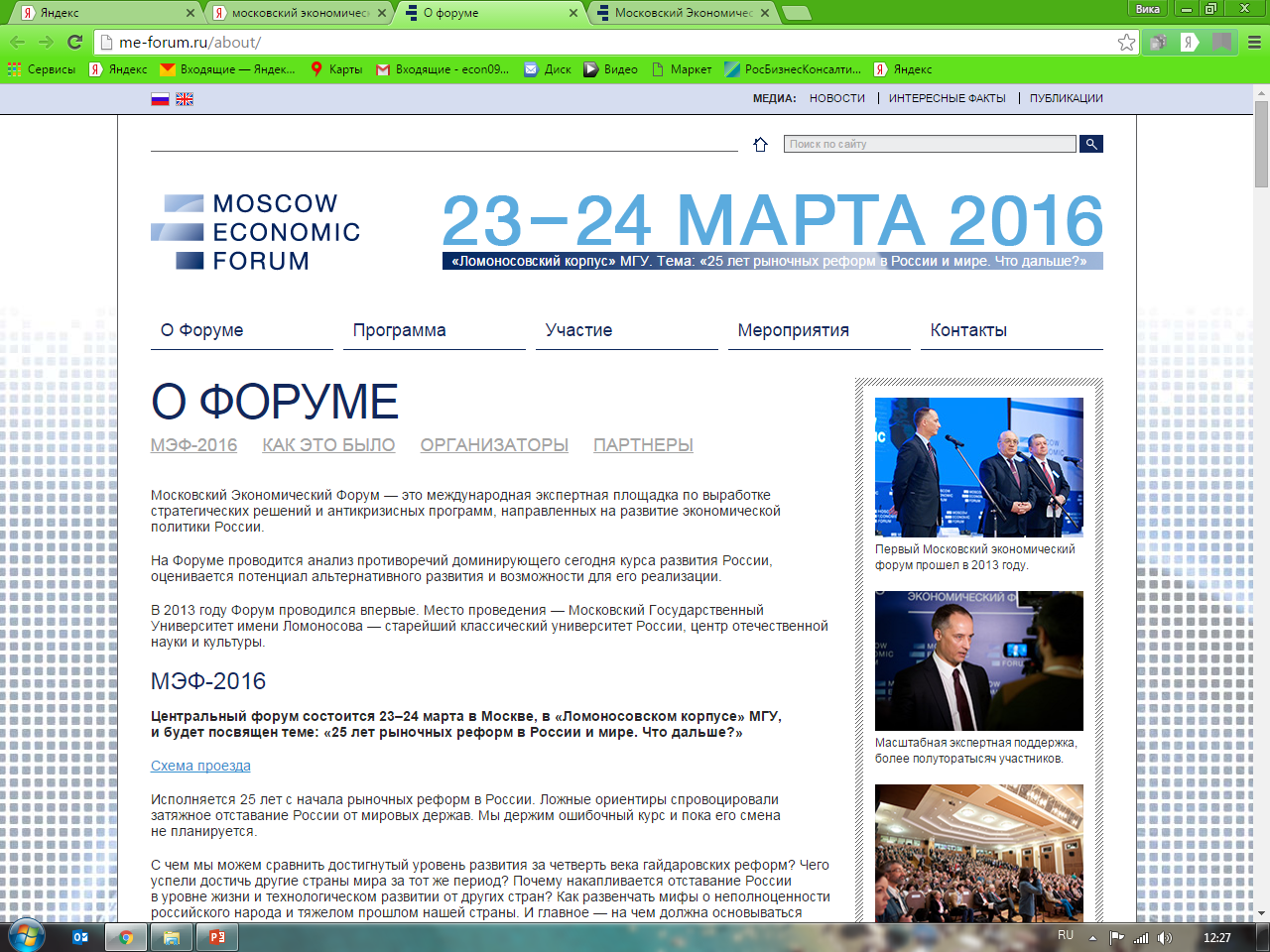 Пороховский А.А.
ПРОИЗВОДСТВО ЭЛЕКТРОННОГО ОБОРУДОВАНИЯ
12
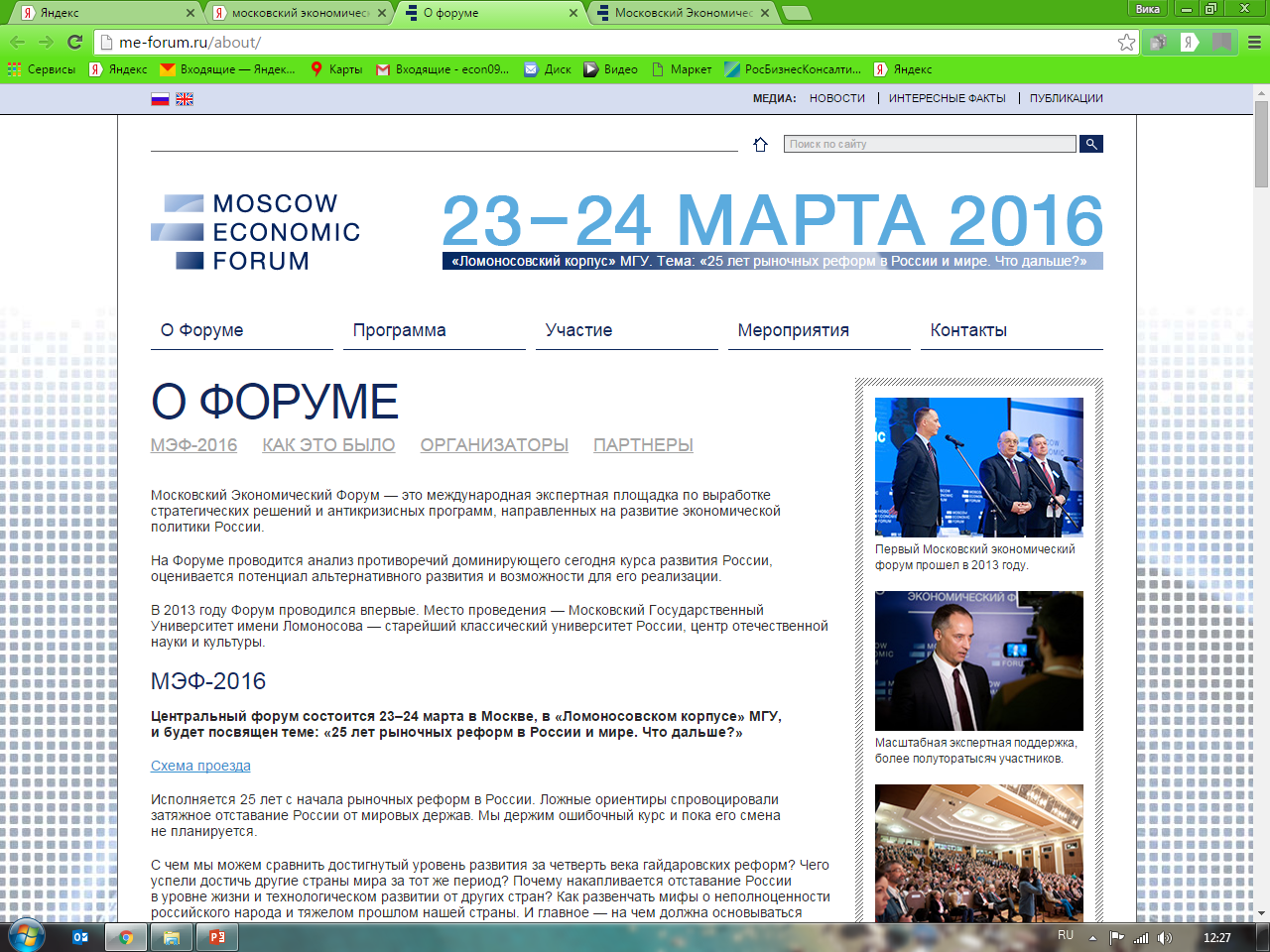 Пороховский А.А.
ПРОИЗВОДСТВО ТРАНСПОРТНЫХ СРЕДСТВ
13
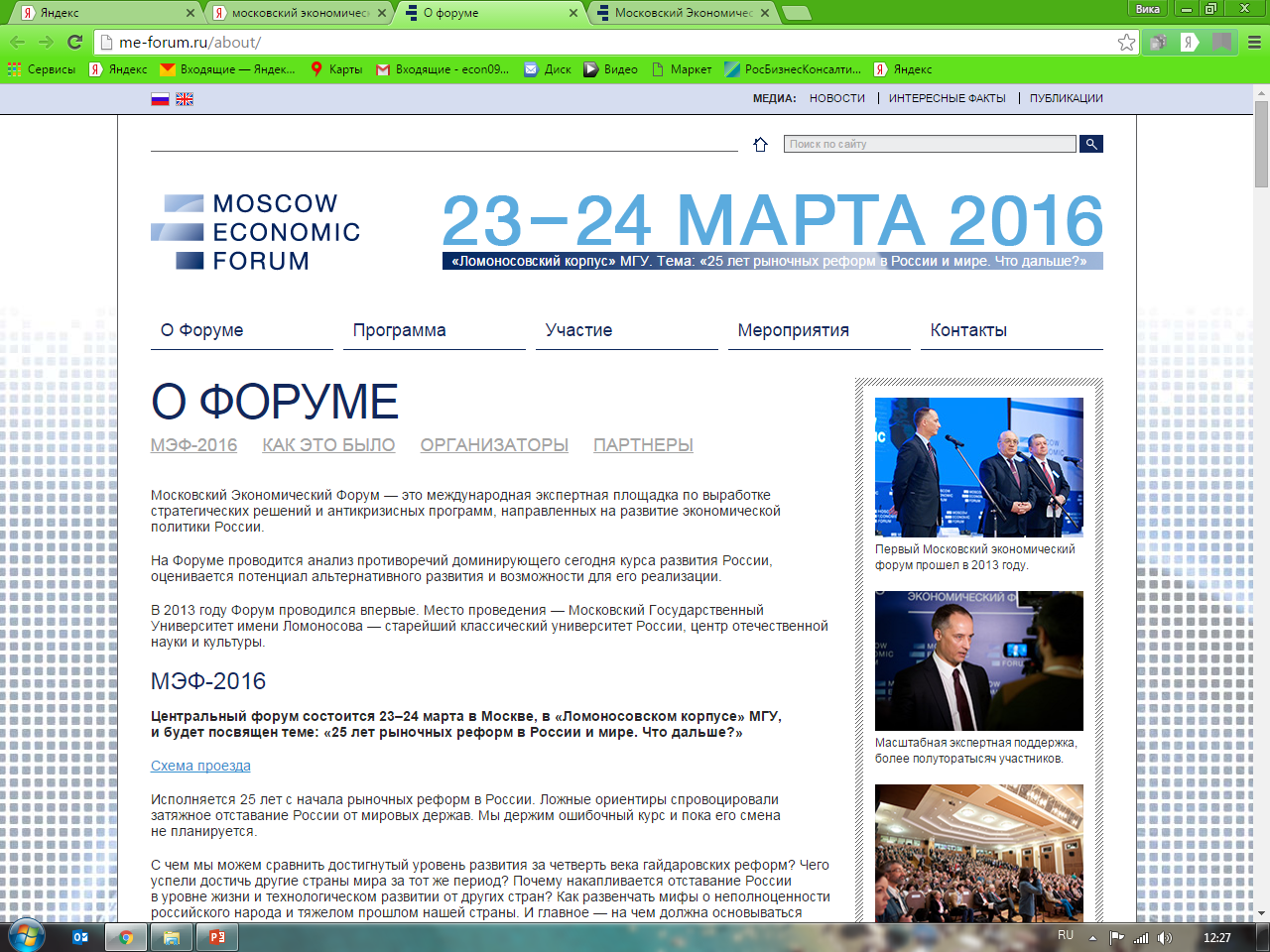 Пороховский А.А.
ПРОИЗВОДСТВО ЭЛЕКТРОЭНЕРГИИ ПО ВИДАМ ЭЛЕКТРОСТАНЦИЙ
(миллиардов киловатт-часов)
14
Спасибо за внимание!
15